20-летию Конституции Российской Федерации посвящается
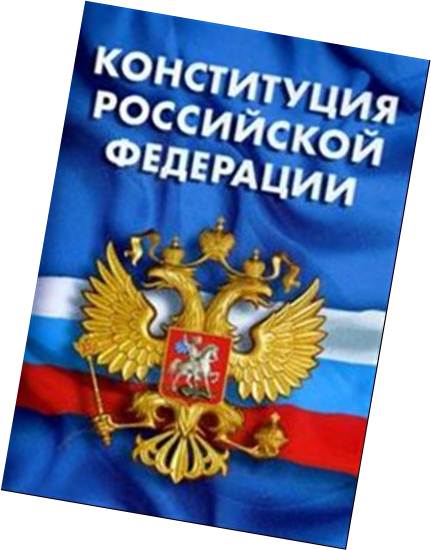 Павленко Елена Ивановна,
учитель начальных классов
МАОУ СОШ № 18
г. Магадана
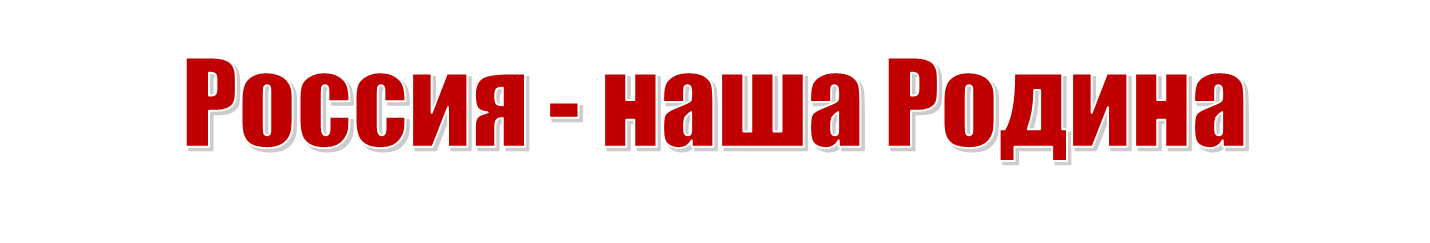 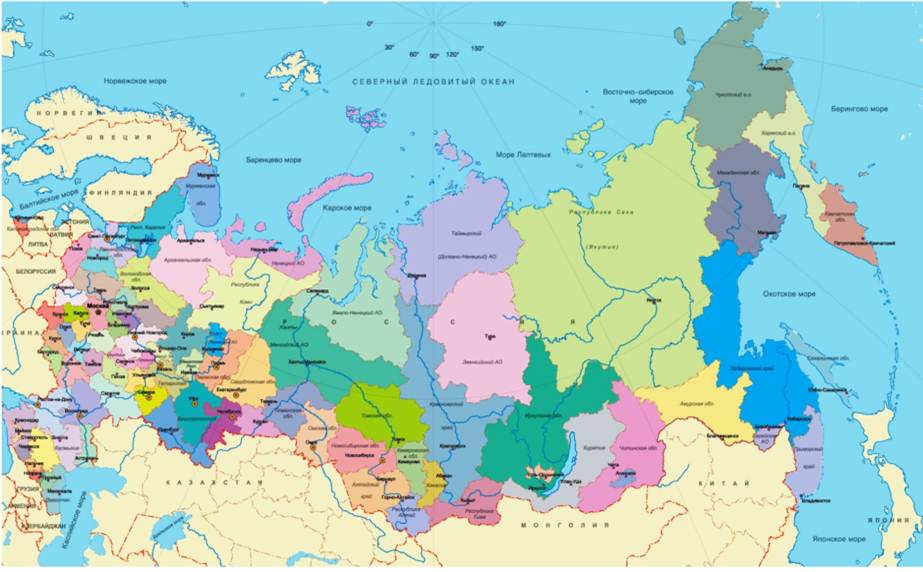 83 субъекта Российской  Федерации
21 республика
9 краёв
4 автономных округа
1 автономная область
46 областей
2 города федерального значения (Москва и Санкт-Петербург)
Конституция – основной закон России
Конституция 
(от лат. «устройство») – основной закон государства, который определяет порядок.
Конституция, по которой мы сейчас живём, была принята 12 декабря 1993 года.
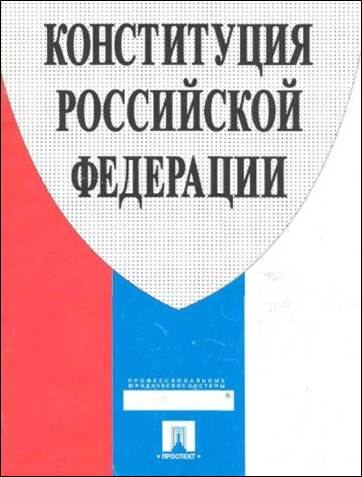 Россия – многонациональная страна
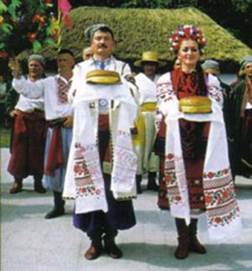 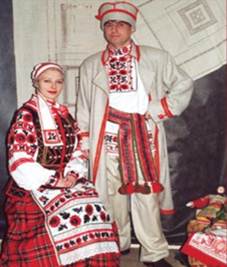 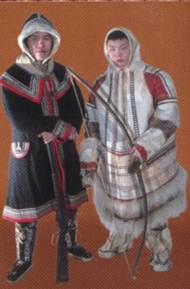 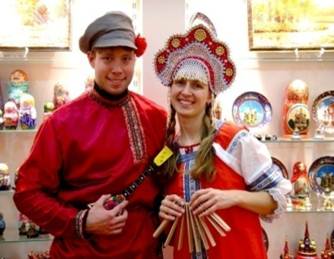 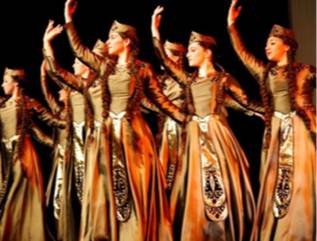 Государственный  язык
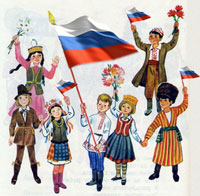 В  России  государственным  языком является  русский.
Государственные символы
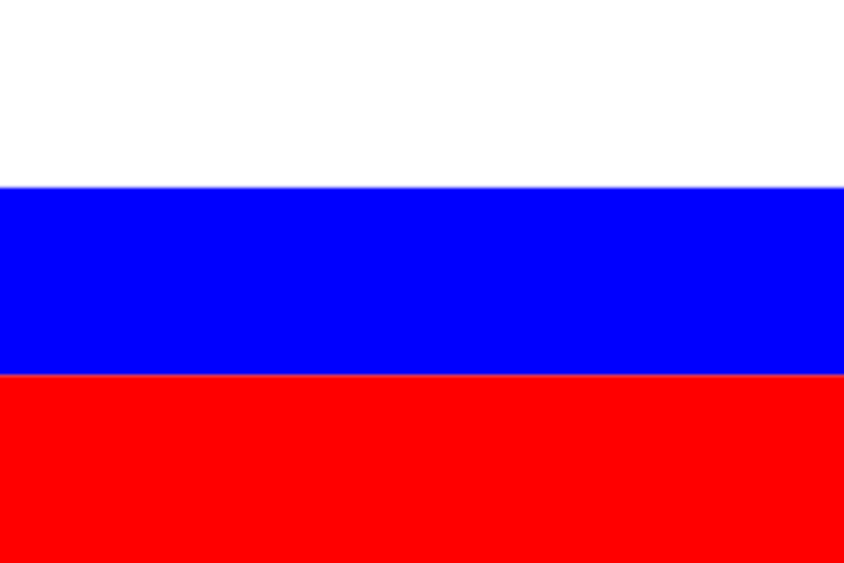 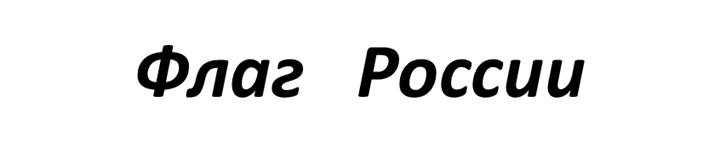 День  Государственного  флага Российской Федерации
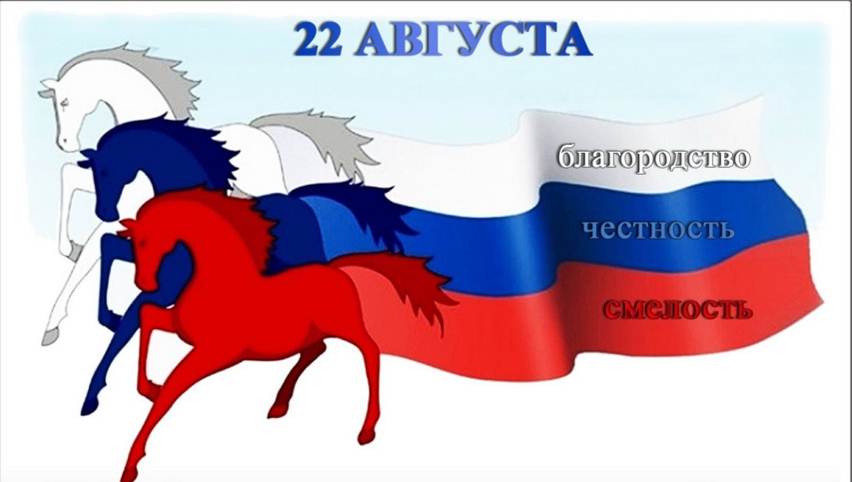 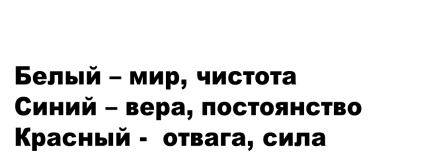 Герб  России
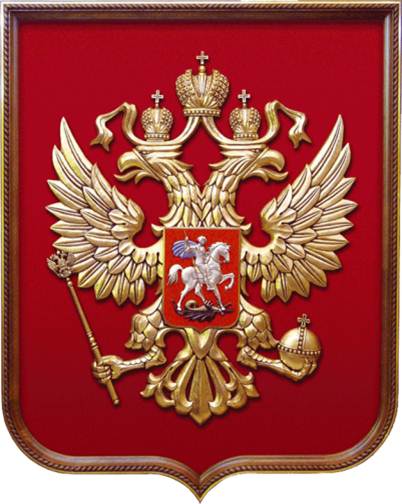 Гимн  России
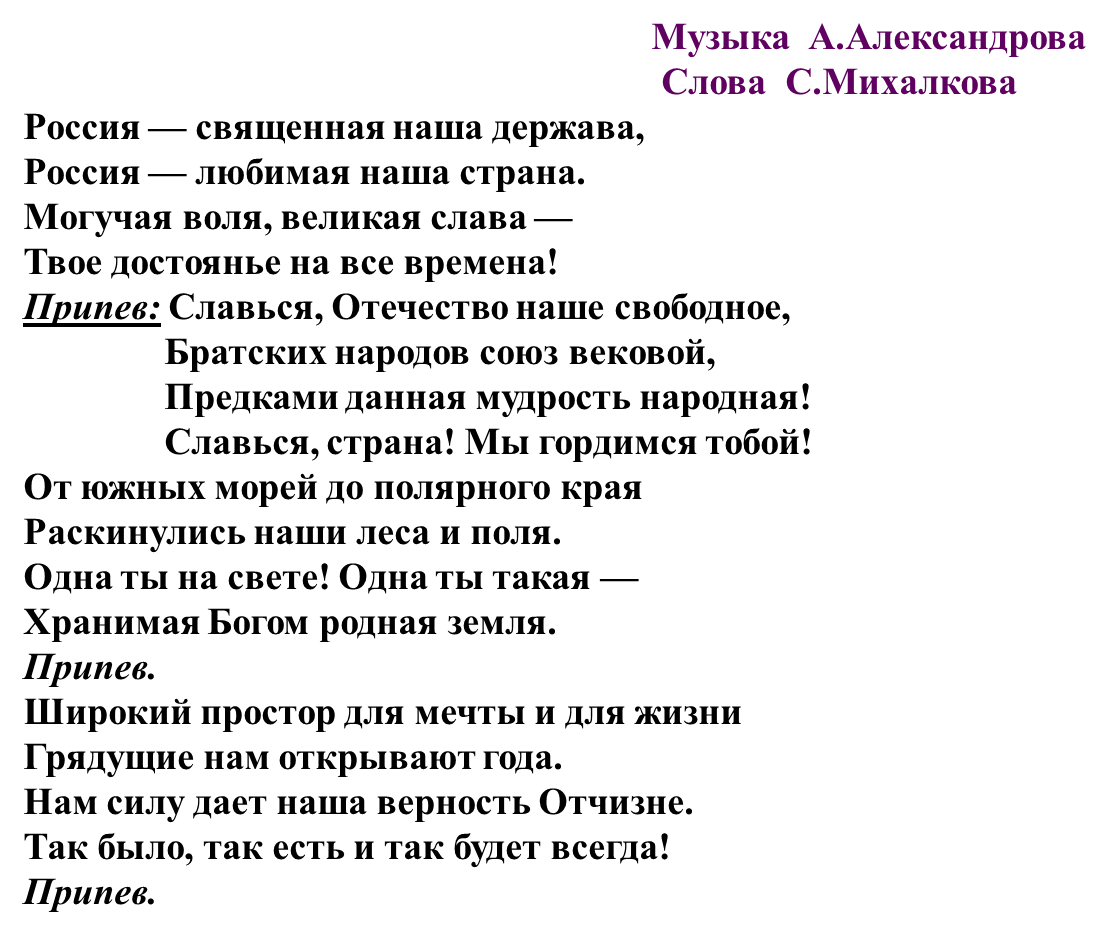 Глава  государства - президент
Владимир
 Владимирович 
Путин
Президент Российской Федерации является гарантом Конституции Российской Федерации, прав и свобод человека и гражданина.
определяет основные направления внутренней и внешней политики государства
издаёт указы и распоряжения
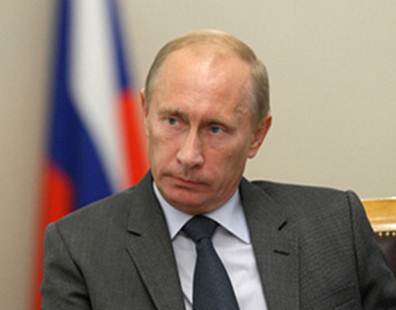 Права  и  обязанности  граждан  России
на жизнь (ст. 20)
на свободу (ст. 22)
на труд (ст. 37)
на жилище (ст. 40)
на охрану здоровья и медицинскую помощь 
     (ст. 41)
на образование 
     (ст. 43)
Сохранять природу и окружающую среду
     (ст. 58)
Защищать Отечество, нести военную службу (ст. 59)
Беречь памятники истории и культуры     (ст. 44)